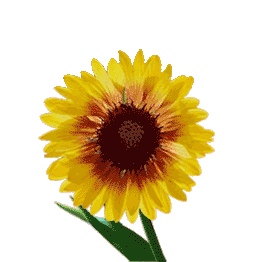 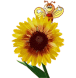 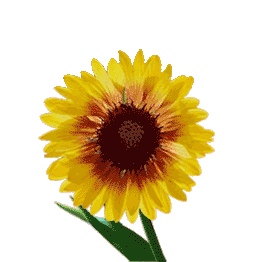 Симметрия
Крестенова Наталья Викторовна 
учитель начальных классов
МОУ СОШ №95 
с углублённым изучением отдельных предметов
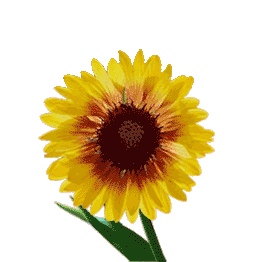 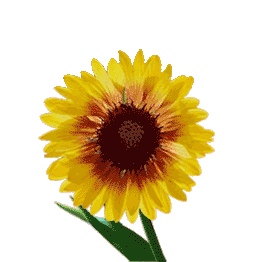 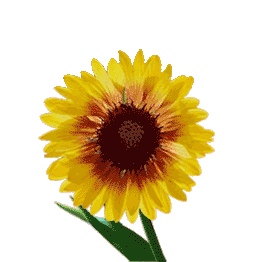 Здравствуйте ребята!!!
Готовясь к нашей встрече, я узнал, что симметрия – один из важных факторов красоты.
Разберитесь-ка в понятии симметрия и 
ответьте на мои вопросы:
2
1.Что такое  симметрия ?
2.  Что делает ось симметрии с фигурой ?
3. Действительно ли вас окружают 
симметричные  фигуры?
Будьте внимательными, наблюдательными, сообразительными и настойчивыми в достижении цели.
 А поможет вам в этом мультфильм с моим участием.
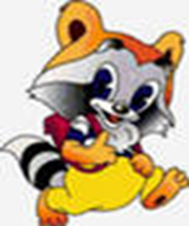 Желаю вам удачи !!!
3
4
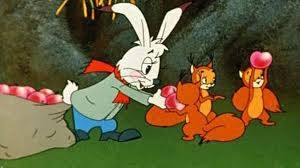 Справа
Слева
Бельчата , зайчик , мешок с яблоками
5
Из «Толкового словаря» С.И.Ожегова 
Симметричный – обладающий симметрией
Симметрия – соразмерность, одинаковость в расположении частей чего-нибудь по противоположным сторонам от точки, прямой или плоскости
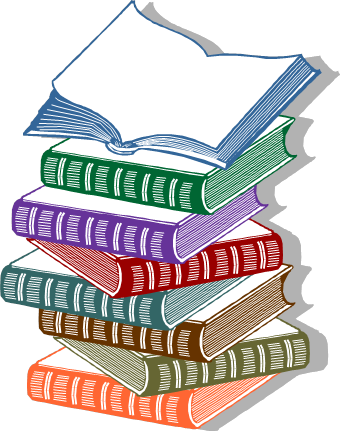 6
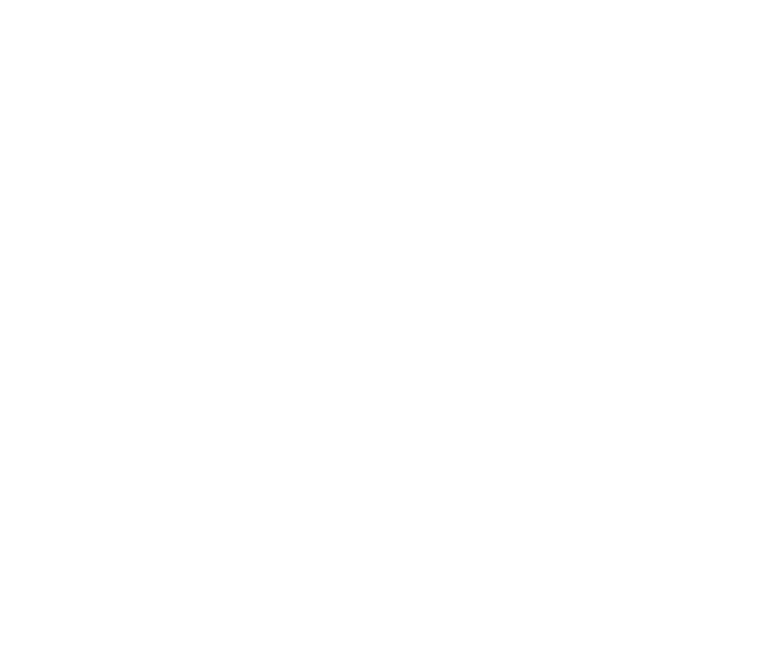 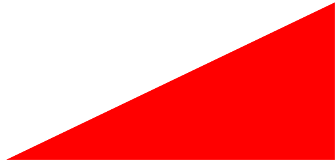 7
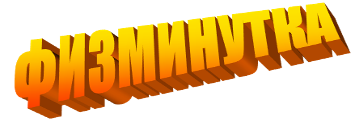 8
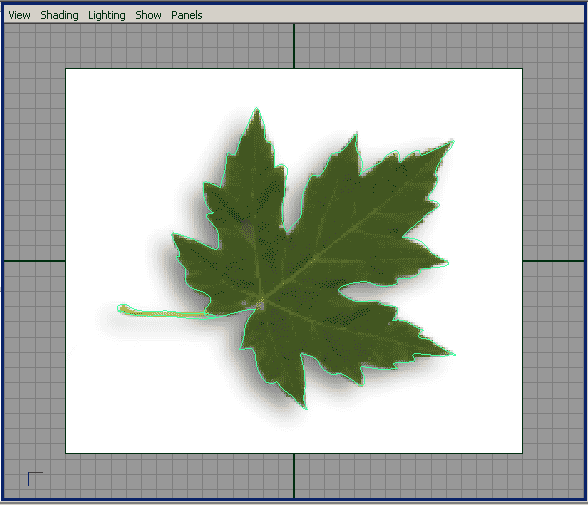 05.07.2012
http://aida.ucoz.ru
9
Квадрат и прямоугольник
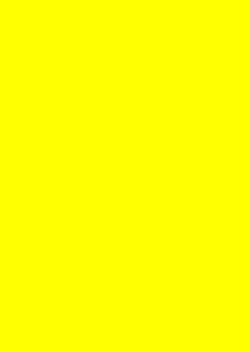 4
2
05.07.2012
http://aida.ucoz.ru
10
Треугольники
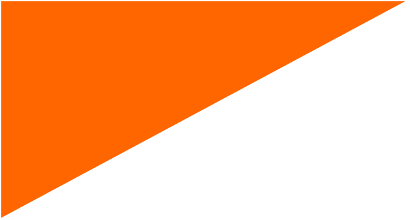 нет
1
05.07.2012
http://aida.ucoz.ru
11
Проверь  себя
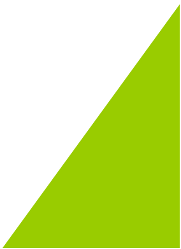 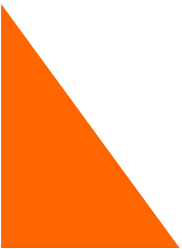 1 способ
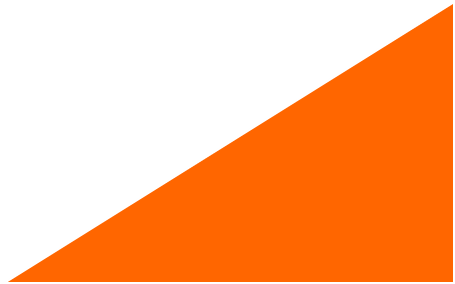 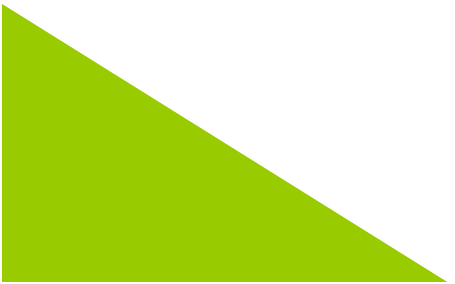 2 способ
http://aida.ucoz.ru
12
05.07.2012
круг
Много
05.07.2012
http://aida.ucoz.ru
13
Симметрия вокруг нас
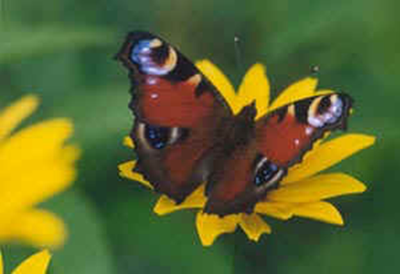 14
Симметрия в природе
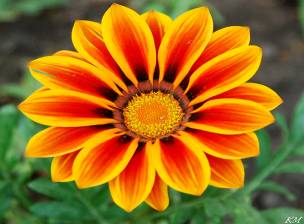 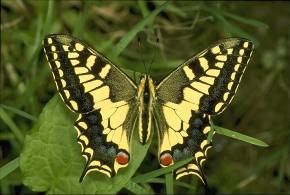 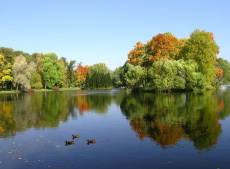 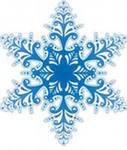 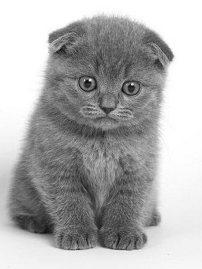 15
Симметрия в технике
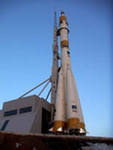 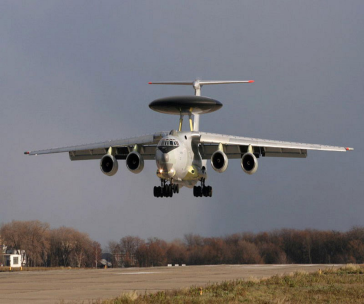 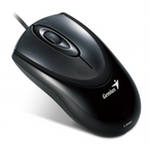 16
Симметрия в архитектуре
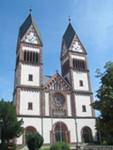 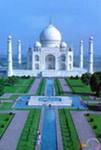 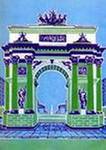 17
Симметрия в доме
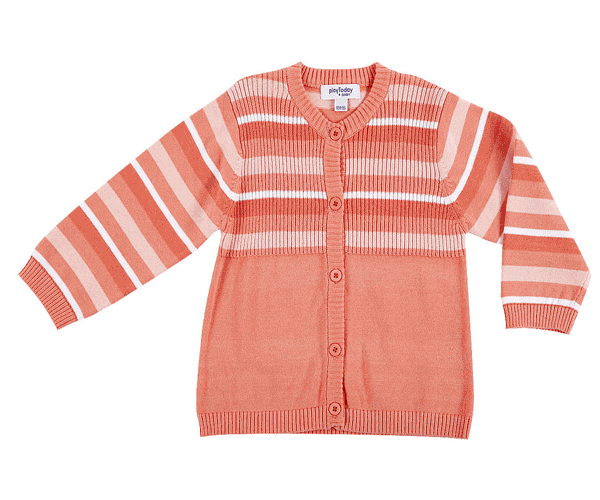 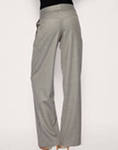 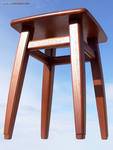 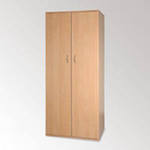 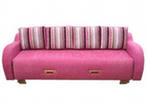 18
Выполним задания
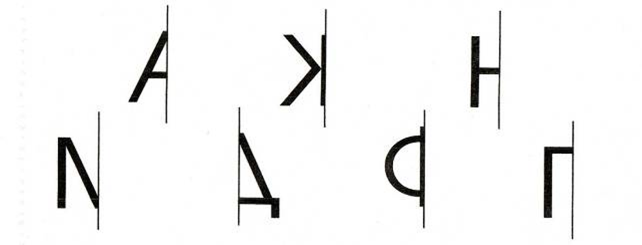 19
Имеют ли оси симметрии изображения данных предметов?
ф
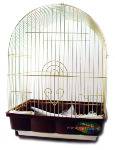 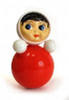 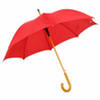 да
нет
да
нет
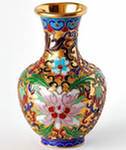 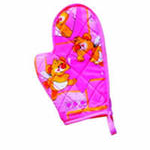 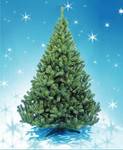 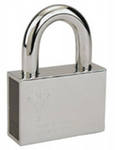 нет
да
да
да
Подведём итоги
Что такое симметрии?
Что делает ось симметрии с фигурой?
Действительно ли нас окружают симметричные предметы?
21
л
М
о
д
ц
о
!
ы
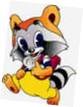 22